Pasture Walk Rules Continued
A corollary to rule number 1 is if people are listening, an answer need only be given once and therefore the farmer or speaker isn’t answering the same question over and over again.
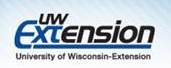 Slide Source: Vance J. Haugen